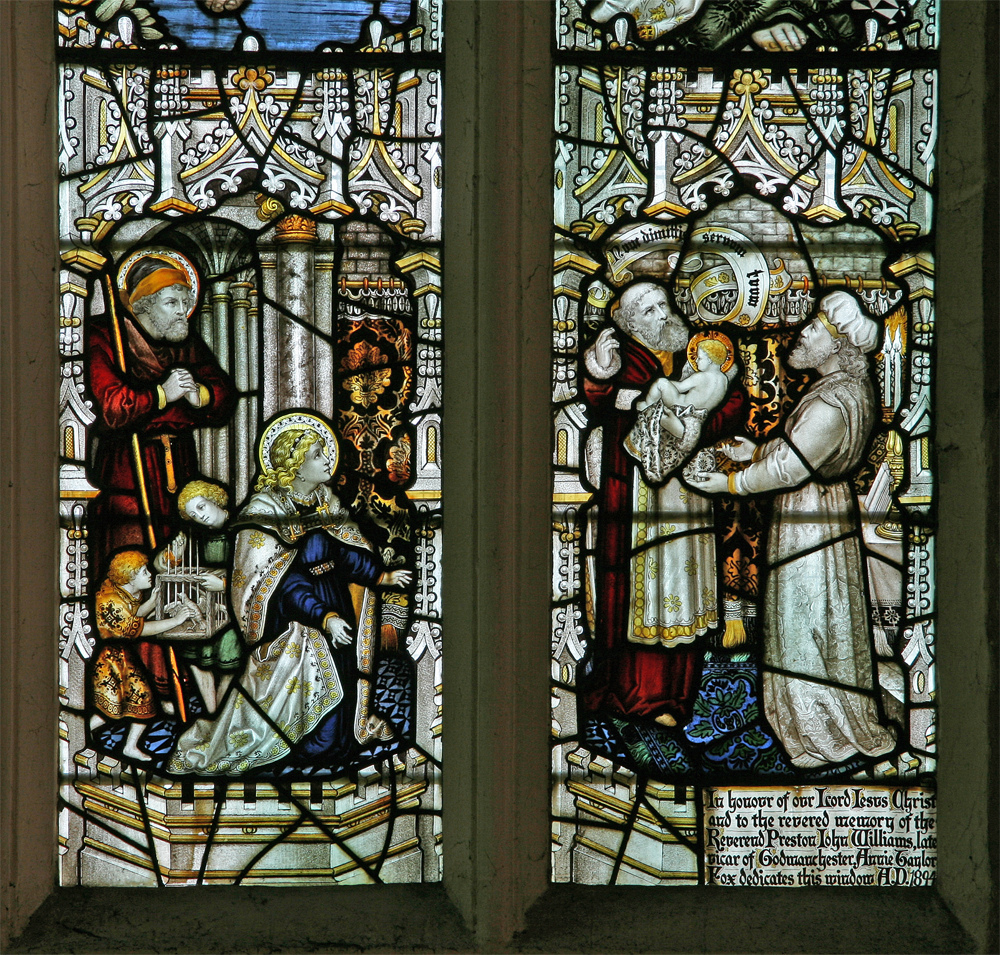 2018.04.09. reggeli áhítat
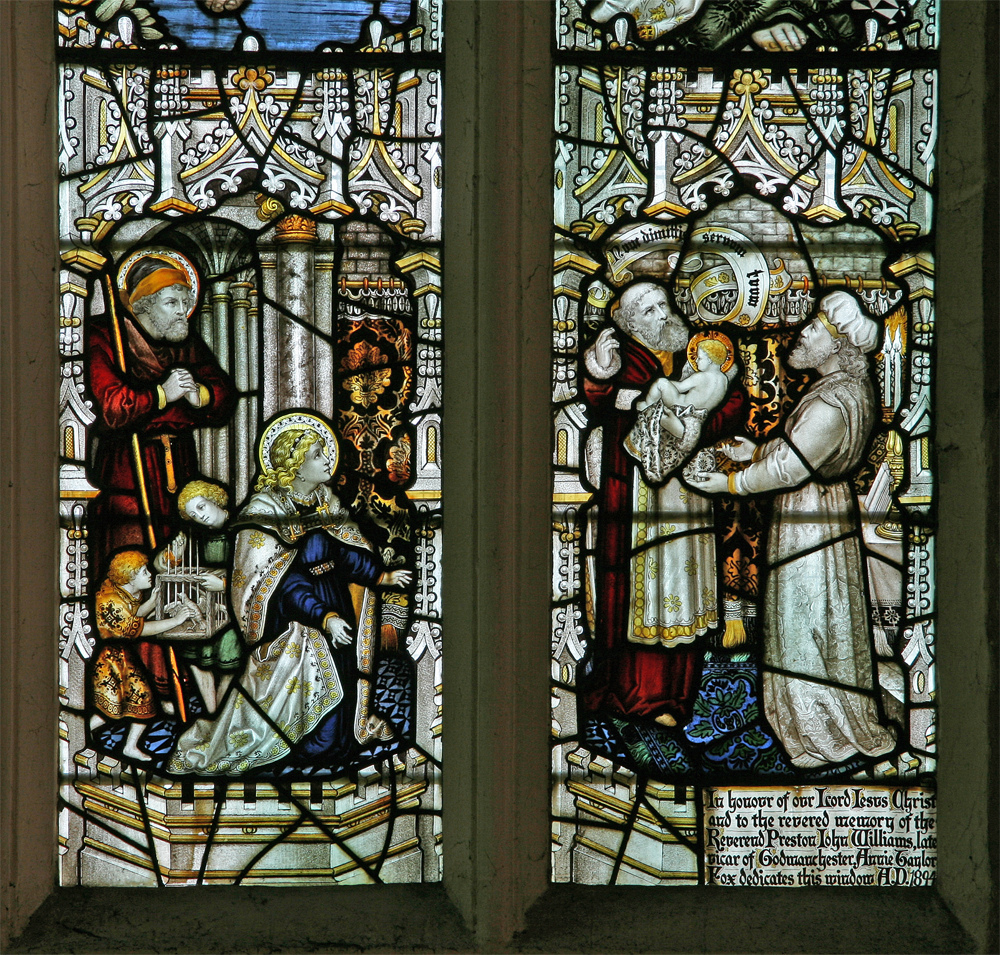 HASZNÁLD AZ IGÉT!
„Isten igéje élő és ható…”Zsid 4,12
3 segítség a győzelemhez:
Mondd ki hangosan az Igét!
Tedd személyessé az Igét!
Imádkozd az Igét!
Imádkozzunk!
Köszönöm Uram az Igédet, 
azokat a verseket, 
amelyek segítenek legyőzni az
 ellenséget. 
Kérlek, hogy szavad töltse meg
 elmémet, szívemet. 
Ámen